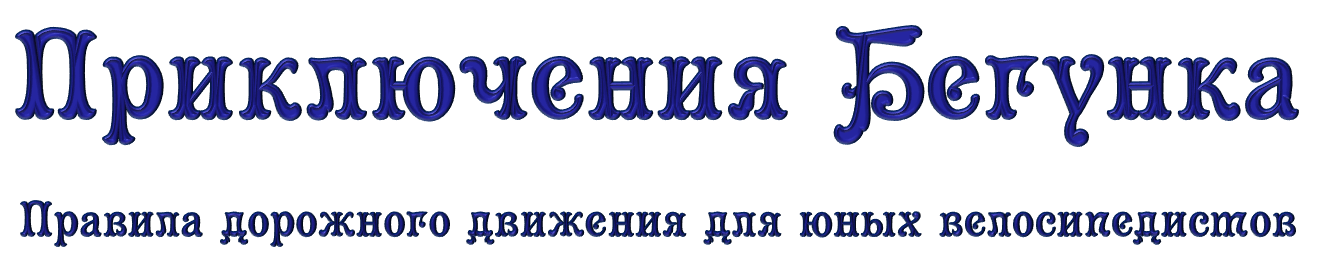 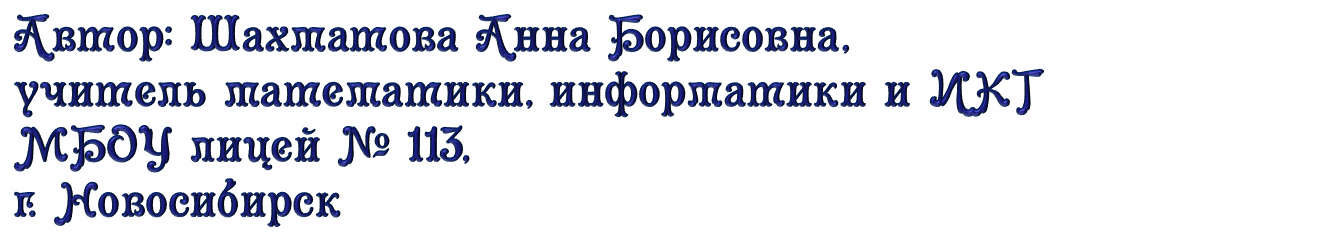 5
Далее
Время тестирования
мин.
[Speaker Notes: Версия от 25.11.2014 г. Последнюю версию конструктора смотрите на сайте «Тестирование в MS PowerPoint» http://www.rosinka.vrn.ru/pp/]
В одном замечательном, светлом и большом городе жил самый обыкновенный мальчик по имени Егорка.
Когда Егорке исполнилось 9 лет мама с папой подарили ему новенький, красивенький велосипед.
Раньше у Егорки был детский трехколесный велосипед, а теперь у него появился настоящий железный конь. Велосипед так быстро ездил, что Егорка назвал его Бегунок.
Хотя велосипед и так был красивый, но мальчик решил украсить его еще больше.
Он спросил у родителей разрешения и купил разные красивые штучки.
Далее
Задание
Как ты думаешь, что обязательно должно быть на каждом велосипеде? Выбери все правильные ответы.
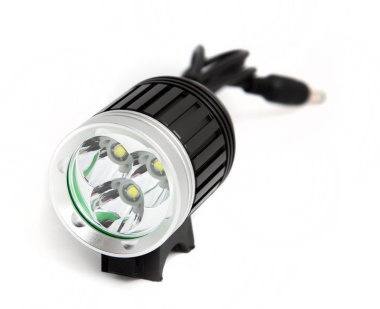 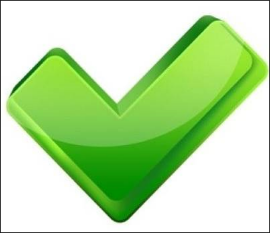 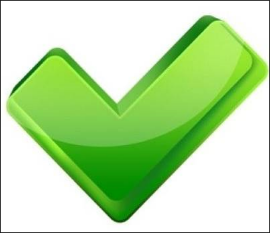 фонарь
звонок
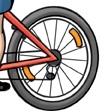 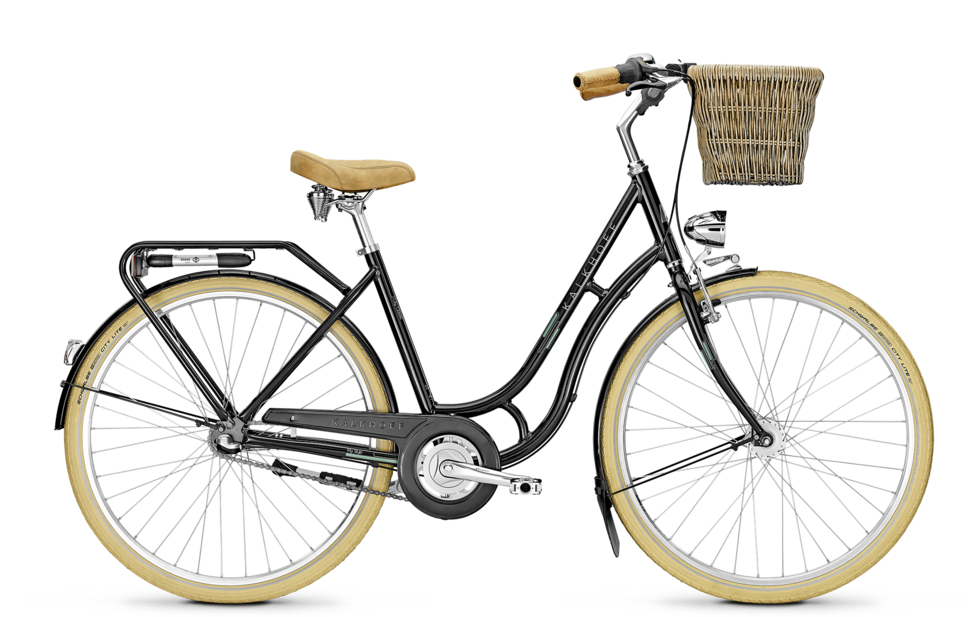 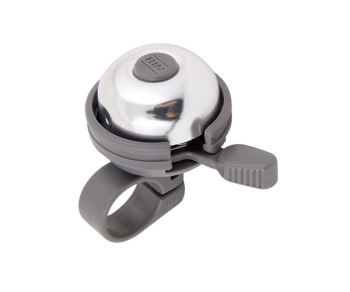 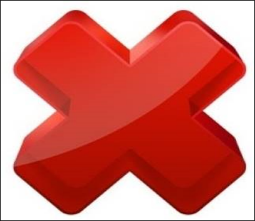 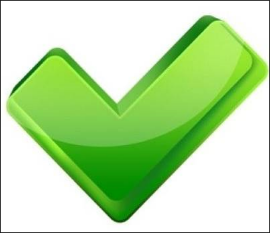 корзина
катафот
Далее
Ах, какой же замечательный получился велосипед!
Велосипедист должен быть заметен на дороге. Велосипед должен иметь звуковой сигнал, белый фонарь или катафот спереди, красный фонарь или катафот сзади и по катафоту на колесах с каждой боковой стороны.
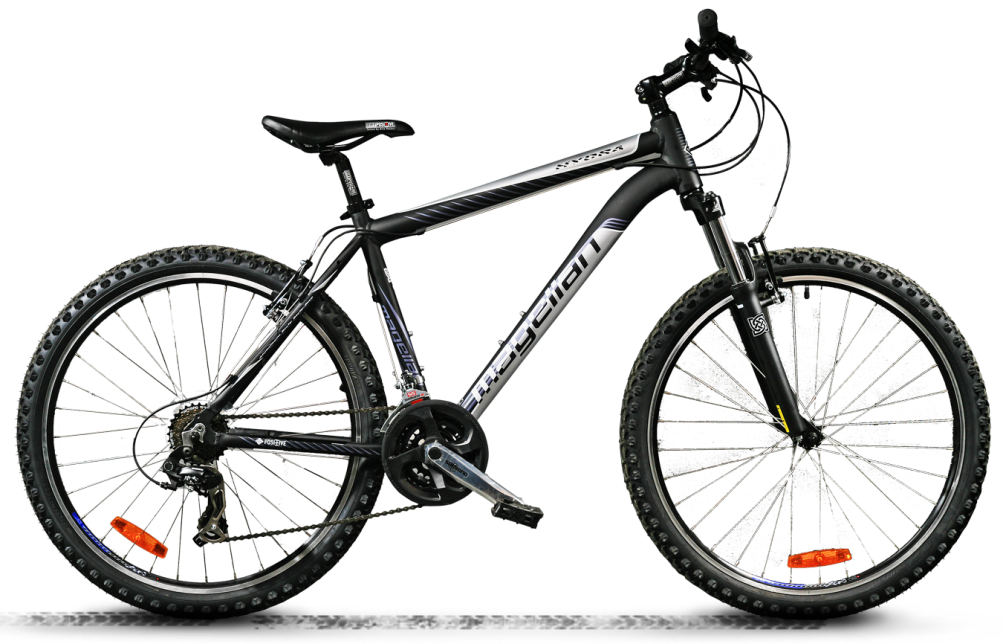 Далее
Задание
Ну вот, велосипед к катанию готов! И Егорка с радостью собрался на улицу со своим Бегунком.
Он одел свои самые модные штаны-шаровары, серую кофту на замке и кепку. И уже почти был готов выйти, но мама его остановила.
Оказывается, не всякая одежда подходит для катания.
Помоги Егорке выбрать правильную одежду.
Далее
Задание
Помоги Егорке подобрать правильную одежду. Выбери среди предложенных картинок
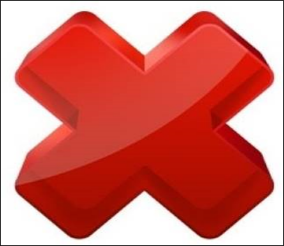 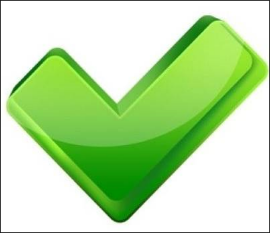 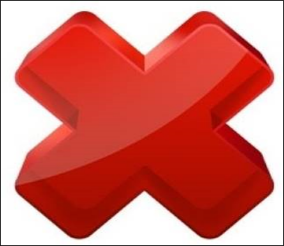 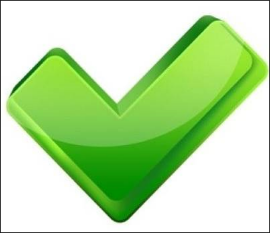 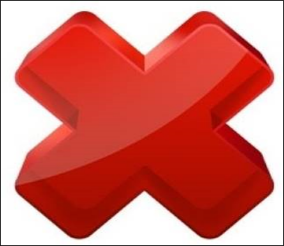 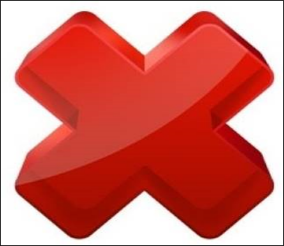 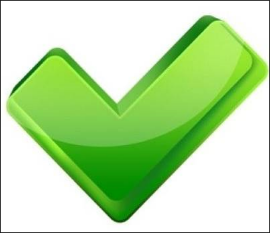 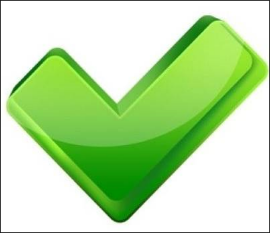 Далее
1 бал.
Вот и Егорка готов к прогулке!
Не забывайте надевать шлем и застегивать его при каждой поездке, выбирайте яркую одежду со светоотражающими элементами для езды в темное время суток.
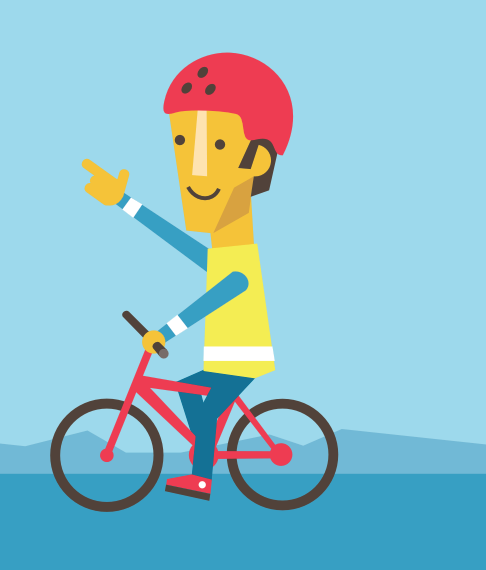 Далее
Задание
Сделав пару кругов по двору на своём Бегунке, Егорке стало скучно. И он подумал о том, как неплохо бы было совершить настоящее путешествие по городу.
Не спросив родителей, мальчик сначала завернул за угол своего дома. Ничего страшного за углом не было.
Тогда Егорка проехал еще чуть-чуть, и еще..
Пока он не оказался на пешеходной дорожке, проходящей рядом с большой дорогой.
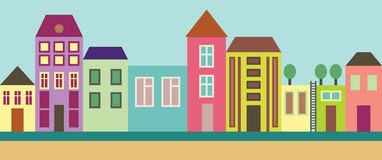 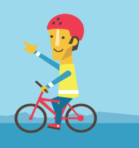 Далее
Задание
А как ты думаешь, с какого возраста можно совершать велосипедные прогулки по городу? Выбери правильный ответ:
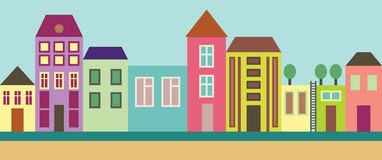 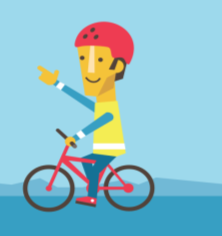 10 лет
14 лет
12 лет
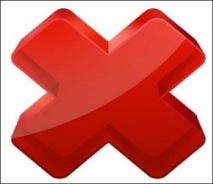 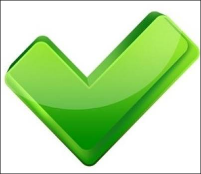 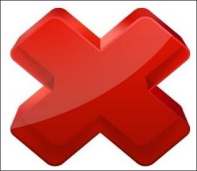 Далее
По проезжей части дороги могут ехать только велосипедисты старше 14 лет. Ехать следует в один ряд и как можно ближе к правому краю дороги, но не прижимаясь к бордюру ближе, чем на 1 м. Прокладывайте маршруты вне дорог с большим количеством развязок.
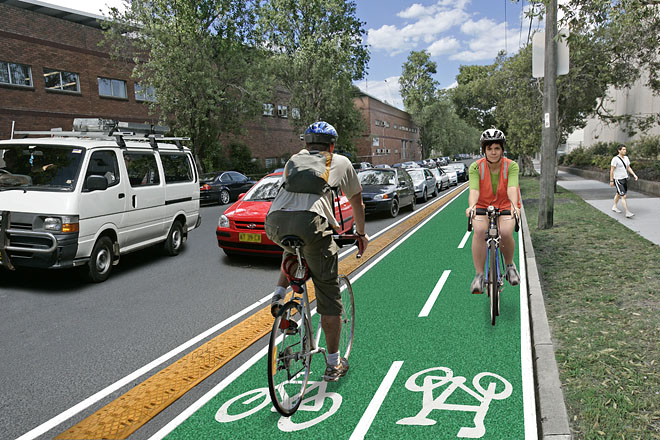 Далее
Задание
Мчит Бегунок со всех сил своего седока по тротуару, а прохожие ворчат, возмущаются, в разные стороны разбегаются.
			Что же им не нравится? Как же 			Егорке на велосипеде ехать?
			Думал так мальчик, думал, пока 			его не остановил один дедушка. 			Вот он-то и рассказал про правила дорожного движения для велосипедистов.
Не прав был Егорка, что с такой скоростью мчался.
Для таких гонок есть свои особые дорожки - велодорожки.
А чтобы их распознать существует и специальный дорожный знак.
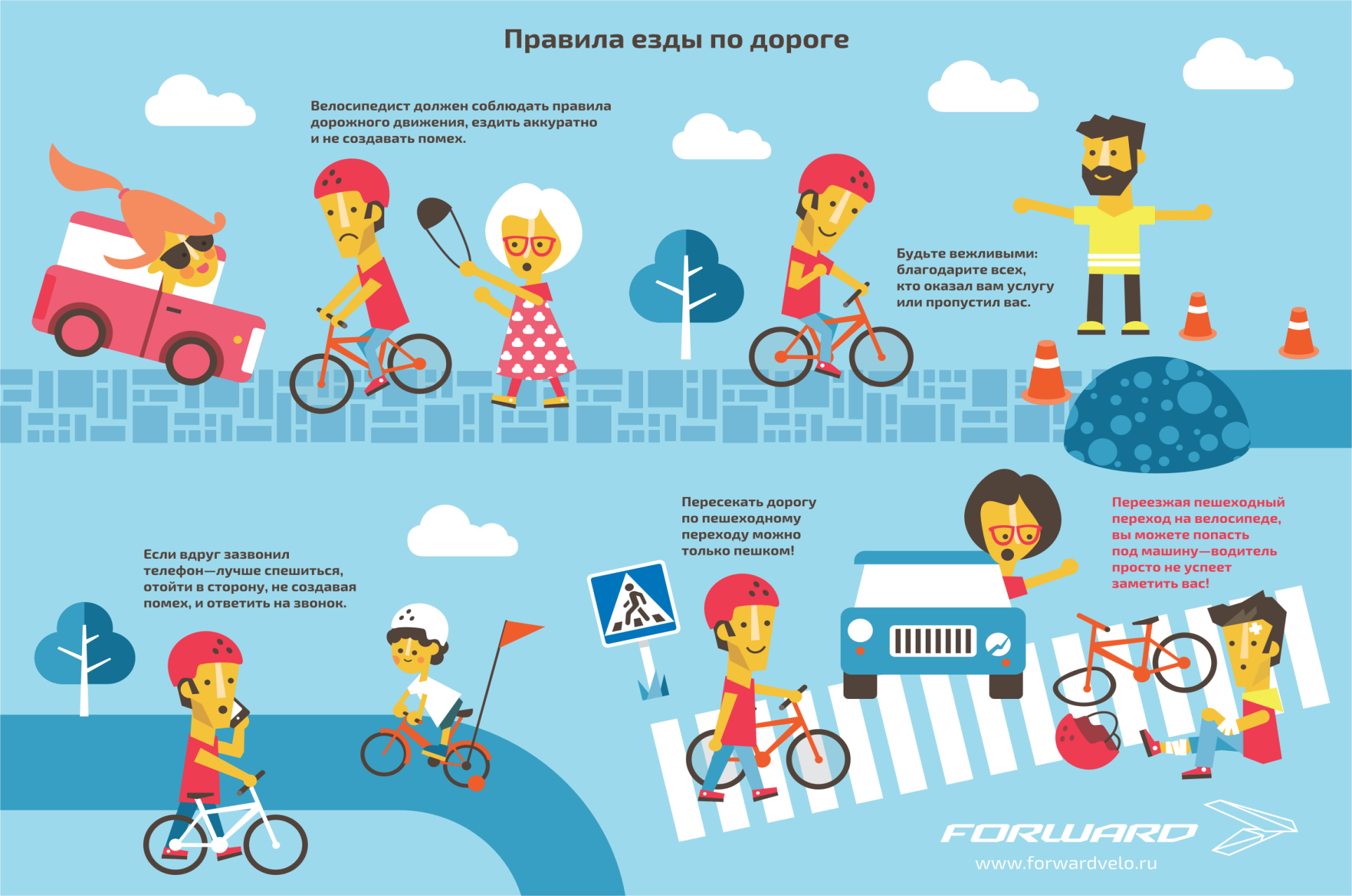 Далее
Задание
Определи, какой знак подскажет Егорке велодорожку?
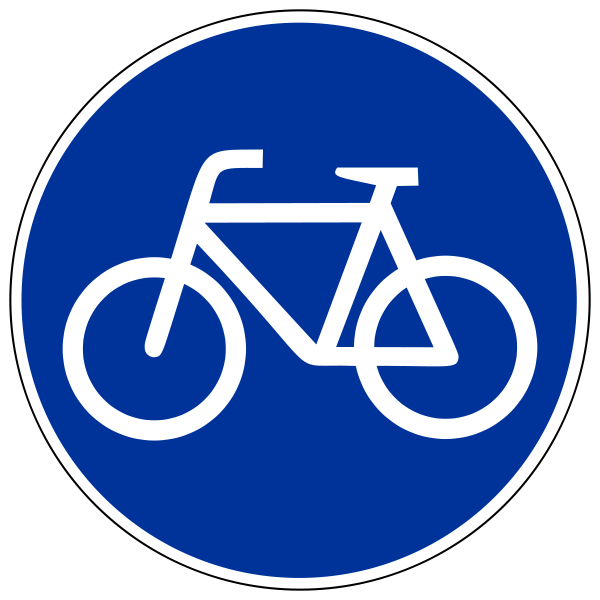 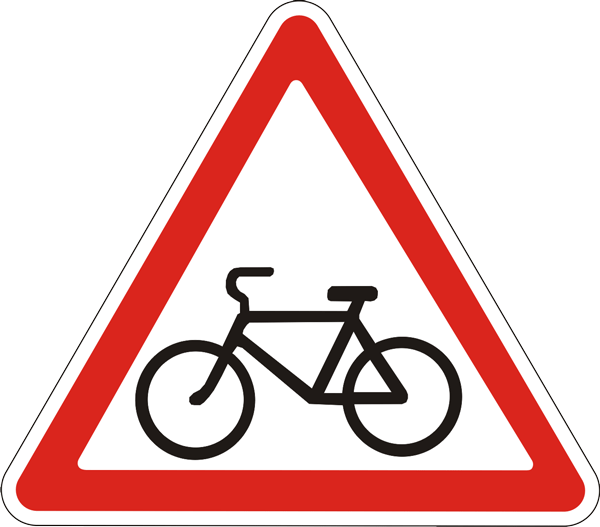 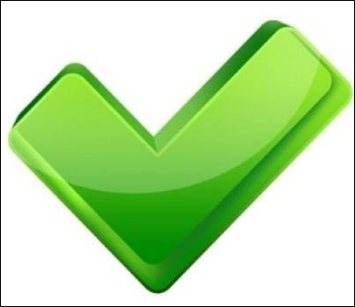 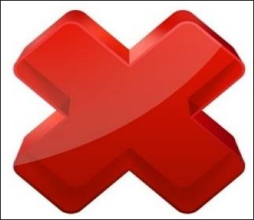 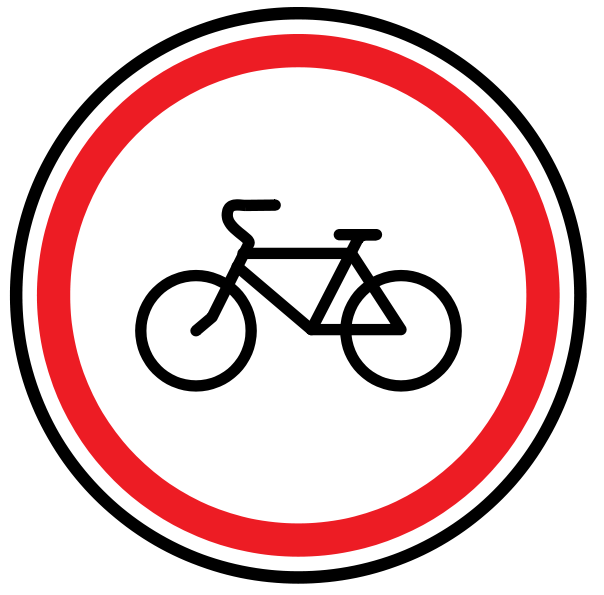 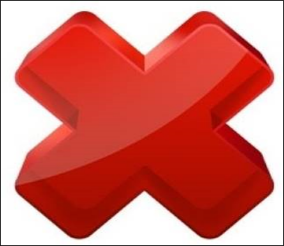 Далее
Тротуар — место для пешеходов. Старайтесь ездить только по безлюдным и широким тротуарам, обращайте особое внимание на выезды из дворов, арок, выходы из подъездов и магазинов, двери припаркованных машин.
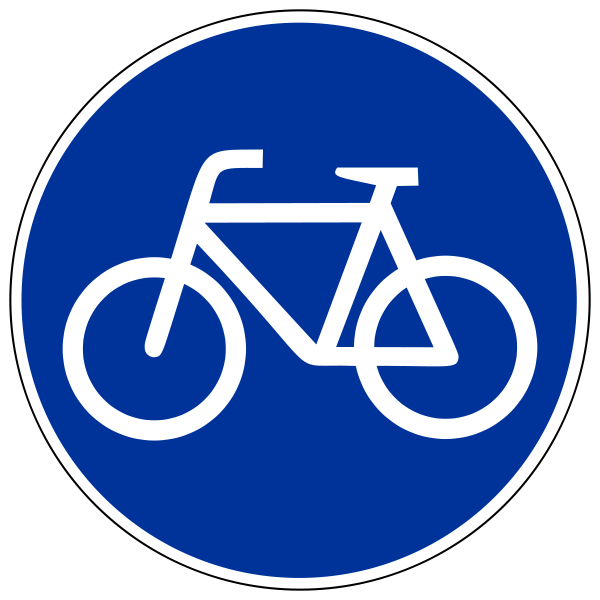 Дорожный знак велосипедной дорожки.
Далее
Задание
Снизил Егорка скорость, едет аккуратно, прохожих не пугает. И решил он сделать какое-нибудь доброе дело сделать.
Смотрит, а впереди мужчина идет с длинными досками.
Надо бы ему помочь, - так подумал мальчик. Бегунок – верный друг, он и поможет тяжелый груз перенести.
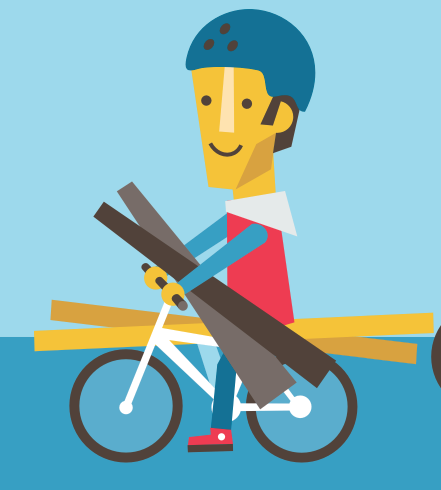 Далее
Задание
Нарушит ли Егорка правила дорожного движения для велосипедистов, если перевезет доски? Выбери правильный ответ.
Нарушит, так как велосипед – не грузовик, на нем нельзя перевозить грузы.
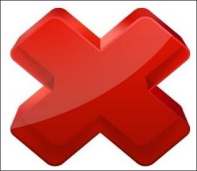 Не нарушит, если груз не будет выступать за габариты более чем на 0,5 м.
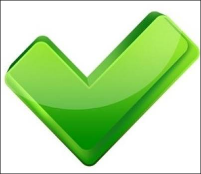 Нарушит, так как перевозить можно только коробки, а не доски.
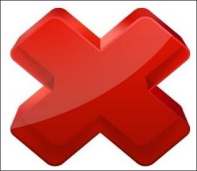 Не нарушит, если доски положить на специальный багажник.
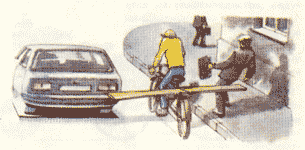 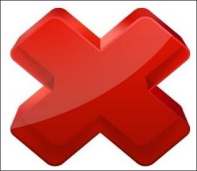 Далее
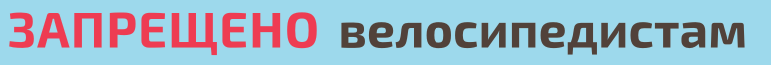 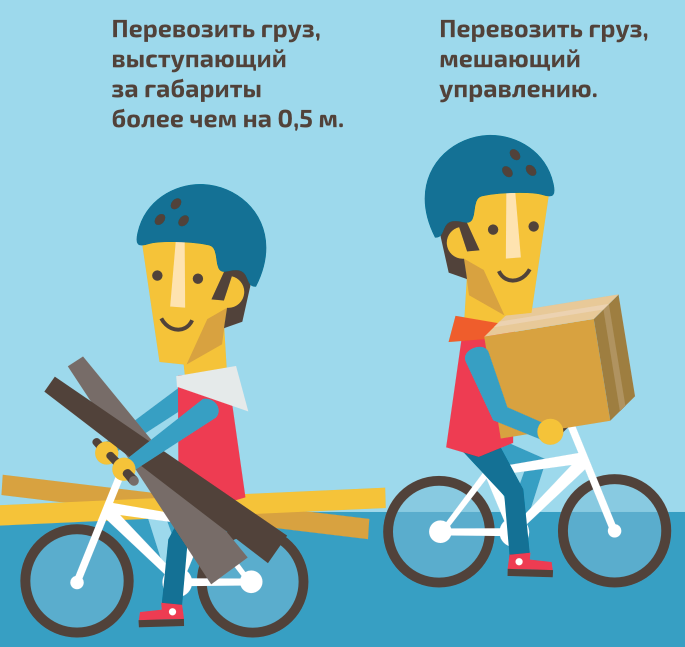 Далее
Задание
Катится Бегунок дальше. А вот и пешеходный переход.
Егорка знает, что дорогу переходить можно только по пешеходному переходу.
Дождались друзья зеленого сигнала светофора и поехали прямо по зебре. Как и положено пешеходам.
Каково же было удивление мальчика, когда постовой, находящийся рядом, остановил его.
Далее
Задание
Почему же постовой остановил мальчика? Выбери правильный ответ.
Пешеходный переход, для пешеходов. Велосипедистам на переходе не место!
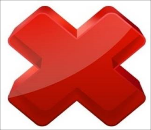 По пешеходному переходу велосипедисту следует передвигаться пешком, а велосипед вести рядом!
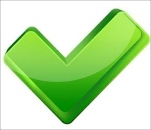 Далее
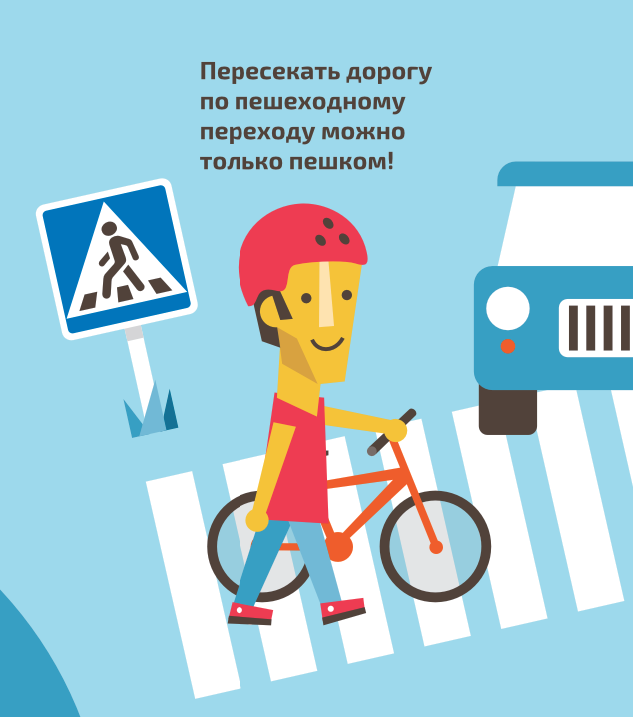 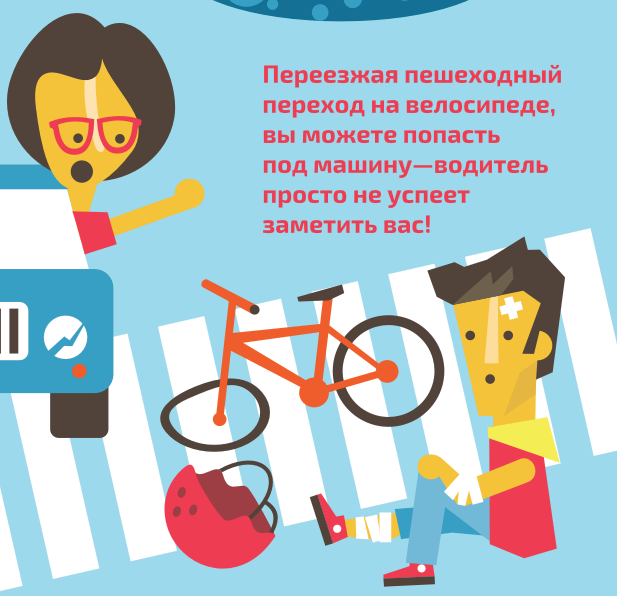 Далее
Задание
Но тут зазвонил мобильник. Это была мама. Она уже начала беспокоиться за Егорку, не увидев его во дворе.
Егорке было очень неудобно одновременно разговаривать по телефону и управлять Бегунком.
Он остановился в безопасном месте и перезвонил маме.
Далее
Задание
А что еще запрещено велосипедистам?
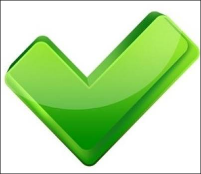 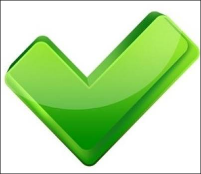 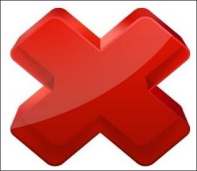 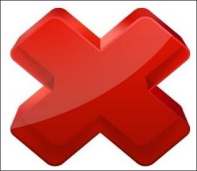 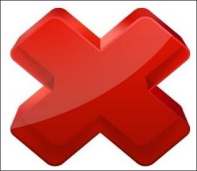 разрешено
разрешено
запрещено
запрещено
запрещено
Далее
1 бал.
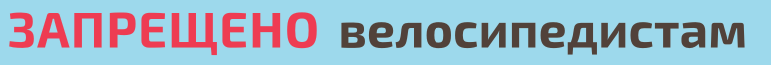 ездить, не держась за руль хотя бы одной рукой;
перевозить пассажиров, кроме ребёнка в возрасте до 7 лет на дополнительном сиденье, оборудованном надёжными подножками;
перевозить груз, который выступает более чем на 0,5 м по длине или ширине за габариты, или груз, мешающий управлению;
двигаться по дороге при наличии рядом велосипедной дорожки;
поворачивать налево или разворачиваться на дорогах с трамвайным движением и на дорогах, имеющих более одной полосы для движения в данном направлении (в этом случае нужно слезть с велосипеда и перейти дорогу по пешеходному переходу);
двигаться по автомагистралям;
двигаться по дороге в тёмное время суток без включенного переднего белого фонаря.
Далее
Задание
Егорка со своим Бегунком благополучно вернулся домой.
По возвращению домой он рассказал маме и папе обо всех приключениях, которые произошли с ним.
А папа подумал-подумал и вечером подарил Егорке одну замечательную книгу «Правила дорожного движения для юных пешеходов» и строго настрого запретил выезжать со двора без ведома родителей.
А Бегунок усталый стоял в коридорчике и мечтал, о том что повсюду были только велодорожки и вежливые пешеходы и велосипедисты…
Далее
Задание
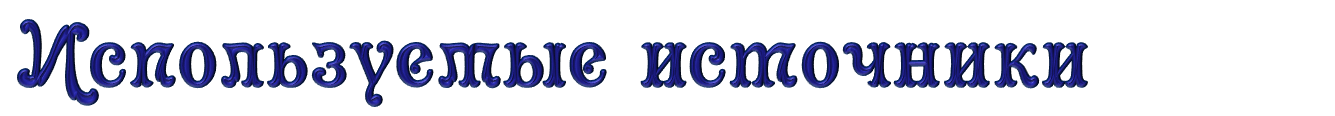 http://forwardvelo.ru/upload/medialibrary/db4/velopdd_forwardvelo.ru.pdf
Задание